Friedrich NIETZSCHE
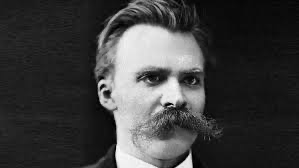 1
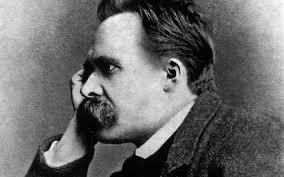 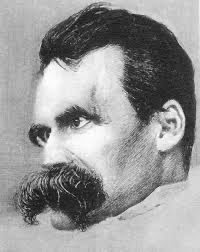 CV 1856 - 1900
Otec farář,  v 36 zemřel, smrt bratříčka..
 „naumburské ctnosti“ (matka, babička, 2 sestry, 2 tety)
škola – Pforta, ztráta víry
studium klasické filologie v Lipsku; ve francouzsko-pruské válce
Wagner, Cosima; pak po Parsifalovi rozchod
univerzitní kariéra (v 24 letech prof. v Basileji)
tulák bez vlasti, nemoci; Sills Mariens, „il picolo sancto“ 
láska  - Salome Lou – Paul Ree, „svatá Trojice“ -  nezapomeň na bič
zhroucení v Turině  a nemoc
záhada nemoci (schizofrenie? Syfilis? Hra?)
sestra Elizabeth (Lamma) – archiv, vydání (nacismus)
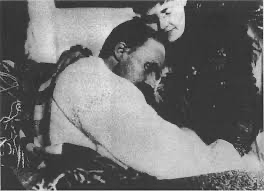 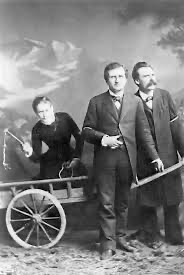 [Speaker Notes: Jdeš-li k ženám, nezapomeň na bič]
Díla a témata
„Zrození tragédie z ducha hudby“ (apolinský a dionýsský princip) 
„Nečasové úvahy“  (Schopenhauer, Wagner), „Lidské, příliš lidské“ 
Die fröhliche Wissenschaft (Radostná věda) 1882
Also sprach Zarathustra (Tak pravil Zarathustra) 1885
 Mimo dobro a zlo (1886),  Genealogie morálky 1887
Soumrak model aneb Jak se filosofuje kladivem) 1889
Der Antichrist (Antikrist) 1895
Ecce Homo 1898 – Pokus o autobiografii, 
Vůle k moci (1901) – falšováno sestrou Elisabeth
Styl
ambivalence, mám na vše dva názory; Hassliebe;	 „Nietzschovy kníry“
provokatér	, aforismy a provokující blasfémie
 filozofování kladivem;
poznání je interpretace, perspektivnost, zangažovanost
neexistuje čisté poznání; 2 názory
„rozumění věci je vždy umění existovat“
Freud: nikdo nikdy sebe tak neznal.. (psychologická jemnost)
 pozor na citáty!		
Velbloud – lev – dítě (Tři proměny)
Nejzbožnější z bezbožníků
myšlenky
mimo
mimo dobro a zlo, pravdu a lež, náboženství a ateismus
útok na „morálku“ a „pravdu“
nejde o imoralismus ani extrémní relativismus
chce vyvážit jednostrannost („denní“) - důrazem na dionýsské
chce odstranit rigiditu (desky hodnot) – kreativitou
chce odstranit namyšlenou svrchovanost (majitelů pravdy) – perspektivismem 
chce překonat zásvětnictví (idealismus) – „věrností zemi“
Proti „platonismu pro lid“, proti „zásvětnictví“
Proti „pravdě“
- bez iluzí nahlédnout do nepochopitelnosti světa (Schopenhauer), - rekonstrukce tragického vidění světa (Dionýsos)
Zapomínáme na metaforický původ kategorií, iluze objektivní pravdy
Mnoho cest, každý si musí hledat svou vlastní cestu
všechno je subjektivní; vkus
 proti pevným „deskám hodnot“ – stálý experiment
Poznávající je také bytostně zainteresován v procesu poznávání, z čehož plyne, že nelze izolovat poznávané od toho kdo poznává
(Perspektivismus !)
Proti „morálce“ (moralismu)
Morálka se obrátila se proti životu, stala se „protipřírodou“; pokrytectví, rigidita, 
poslední morální požadavek je sebevražda morálky“.
Proti soucitu, lásce k bližnímu - morálka – resentiment
moralismus, moralin – proti: morálka odpovědnosti
Mravní zkušenost: pevný řád - mám - máš (vnější).
Morálka: kategorický imperativ, „dobré pro všechny“; proti tomu však je třeba postavit:  život jako ustavičný pokus, jedinečnost
Je třeba připustit chci bez pocitů viny
Asketický řád - ano, pokud vede k sebeovládání
 správně porozumět morálce jako lidskému výtvoru, „abychom z ní měli užitek“.
Mimo dobro a zlo
Dobré a zlé je tedy vždy otázkou perspektivy. 
Vymaněním se z vlivu dobra a zla se člověk stává svobodnou a tvořivou bytostí. 
Otrocká morálka se stále opírá o kategorie dobra a zla, a odmítá zodpovědnost spojenou s tvořením hodnot.
 morálka často stává „záminkou, aby zdůvodnil nedostatek síly a vlastní netvořivost.“ 
Morálku  přirovnává k nemoci, „ale ,takové, jakou je těhotenství’, tedy k příslibu budoucnosti, případně nových možností života.“
kritika náboženství a křesťanství
ateismus zcela jiného řádu; (Löwith: dovršení a překonání ateismu)
platonismus a křesťanství odtrhli boha a svět, devalvovali svět
Bůh – projekce člověka, omezení vůle, osvobodí-li se od něj člověk, probudí se v něm tvůrčí síla a odpovědnost
Ale: namísto mimosvětského boha Bůh, který je sám světem;
Bůh, který je nejvyšší mocí, z ní plyne všechno, z ní plyne svět
nejen dobrého boha je třeba, i zlého  (Bůh mimo dobro a zlo)
Degenerace myšlenky boha. (Anti, str.32)
Dobrý - zážitek zdaru a štěstí; 
zlý - i neštěstí a nezdar  hraje pozitivní úlohu, pokud člověka a jeho produktivitu nezlomí, nevyvolá sebelítost (resentiment,ducha pomsty, závisti)
Křesťanství
Geniální pokus nabídnout těm, co špatně dopadli:
Ideu absolutní hodnoty člověka 
Smysl utrpení
Svět je prostoupen duchem,  proto je poznatelný a cenný 
Křesťanství tak vytvořilo morální hypotézu, tu je však třeba odmítnout, protože nivelizace a ohledy na slabé brzdí vývoj k vyššímu lidství;
Z křesťanské morální hypotézy se tak zrodila demokracie a socialismus
„Stín mrtvého boha“ – i logika a gramatika jazyka..
myšlenka smrti Boha
Radostná věda – Der tolle Mensch („blázen“)
ateismus znovu jako problém! Provokace ateistů i „věřících“
Jaký bůh zemřel? Morální a metafyzický 
Bůh jako obzor, jako horizont - smazání horizontu
následkem smrti boha bude dlouhá doba zničení, zániků, převratů; zatmění slunce, jaké nikdy nebylo..
Nepřiznaná vražda; „Velikost tohoto činu je na nás příliš veliká“
Nemusíme se sami stát bohy, jen abychom jej byli hodni?
tragédie – ale i šance (vyjet na volné moře)
 stín Boha (spoléháme na logos, věříme na gramatiku...)
proti „latentnímu křesťanství“ (demokracii apod.)
Degenerace idee Boha
První krok k zabití Boha učinil křesťanský platonismus, protože vytěsňuje Boha, tudíž i hodnoty mimo tento svět .
Tím je Bůh odtržen od přirozeného světa a vezdejší svět je devalvován.
 Z Boha, který je světu imanentní, se stává Bůh zásvětní a nezávislý na člověku. 
Bůh, který je nezávislý na člověku ztrácí svou hodnotu, protože hodnotou je to, „co je vůli k dispozici.“ Tento Bůh se naopak stává prostředkem k potlačení vůle. 
Po smrti Boha se hroutí všechny hodnoty, protože on byl jejich garantem. 
Člověk pak propadá na jedné straně beznaději, ale na druhé straně se stal autonomní bytostí, která má možnost svobodně tvořit. 
Bůh je přípustný jen jako neustálá výzva k překonávání sebe sama směrem k novým horizontům.
nadčlověk
„Bůh zemřel na svůj soucit s lidmi“ (2. verze: Zarathustra)
(proti:  odvaha tvořit nové desky hodnot, bohotvorba)
Jak vyplnit vakuum po smrti Boha? Varuje před pasivním ateismem
Nadčlověk! 
tvořivý, transcendování bez transcendence
hra, tanec (tedy lehkost, svoboda, kreativita)
další stádium lidství (evoluce pokračuje)/ darwinovská inspirace
blesk z temného mraku jménem člověk;	
člověk jako most
transcendování bez transcendentna: Věrnost zemi!
( asociace - christologické téma? sur-vie..  Teilhard)
Ježíš u Nietzscheho
„Antikrist“ (poslední dílo na prahu šílenství, bojovný pamflet)
Zničit a zakázat křesťanství!
Avšak uprostřed „píseň lásky k Ježíšovi“:
Ježíš dekadent, symbolista, idiot (z Dostojevského)
Jediný křesťan (ale následování je možné i dnes)
Nikoliv víra, ale praxe; bez distance mezi Bohem a člověkem, především „mnohé nečinit“

zkažení křesťanství 
Judaismem (Pavel), platonismem (Augustin), mystérii, orientem.. (teorie o vykoupení), 
      asketismem (nenávistí k tělu)
(nenávist vůči Pavlovi; Badiou: nevnímá ho spíš jako rivala? )
obdiv k renesančním papežům, nenávist k Lutherovi
 
„pravé, původní křesťanství bude možné vždy
nihilismus
prvotní nihilismus bezmoci v archaické společnosti nabídla překonat morální hypotéza absolutního cíle, zaměřenost k absolutnímu smyslu.
Tato přinesla nihilismus – negaci situačních hodnot, dílčích cílů..
 Nárok na celkový smysl světa byl nutně přesouván do transcendentna, mimo svět, tento svět byl znehodnocován.Tato závislost na jediném smyslu je skutečný (skrytý) nihilismus - nihilismus platonismu a křesťanství.
souvisí s absolutizací hodnot . Pocit nicotnosti člověka i světa si člověk kompenzuje posvěcením slabosti a příslibem požehnaného života na „onom světě“. 
Tento nihilismus se stává otevřeným. 
Odkud přichází? Z nitra metafyzické tradice.ztráta totálního smyslu vede k totální ztrátě smyslu.
Nihilismus
dekonstrukce božské povahy (jedné) pravdyšpatný nihilismus únavy a rezignace
Aktivní nihilismus:Žít s nesmyslností/ zahlédnutí..
Nihilismus je patologický mezistav.Je však nutno tím projít. Je třeba v sobě udržovat i říši nepravdy a nesmyslu…
Vliv Nietzscheho
V literatuře: Th. Mann, H. Hesse 
Ve filozofii: Heidegger
V teologii: „teologie smrti Boha“ (Altlizer), nenáboženské křesťanství (Bonhoeffer)